Topic 1:	Economics of Competition Policy
Antitrust Economics 2013
David S. Evans
University of Chicago, Global Economics Group
Elisa Mariscal
CIDE, ITAM, CPI
Topic 1	| Part 1		7 February 2013
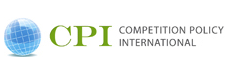 Date
Overview
[Speaker Notes: Part 1: Motivation, application, reminder of objectives of competition policy
Part 2: Fundamentals: economics and antitrust]
Economics and Antitrust Practice
3
The importance of economics to the practice of antitrust
Antitrust based on and applies economic ideas
[Speaker Notes: Applied economics tends to use inductive reasoning more (bottom up, observations, measurement, hypotheses, contrast with theory) whereas legal reasoning tends to be deductive (top down, general principles/premises apply to particular issues)… then again they also do the opposite: 
Precedents, for example are an inductive way of reasoning in law (particular cases, whose conclusions get generalized in legal principles. Also in economics, there is such a thing as the law of demand, which is a deductive way of reasoning.]
Economics lingua franc for antitrust globally
[Speaker Notes: There is an expectation that practitioners understand economics, e.g. in jurisdictions that have a historically legalistic tradition, for example Mexico, where suits have been brought before the courts alleging that there is legal uncertainty because there is no set definition in the law about economic terminology (Markets, market power, etc.) the Supreme Court has stated that this is part of economic science and hence does not require a legal definition.]
Why know antitrust economics?
[Speaker Notes: NOTE: 
1. For example, theory of harm, economic inquiry leaves open certain legitimate empirical questions that require answering. Understanding what these questions are and how they can be supported/contradicted, may be a better way to advocate a position than to make a partial argument in favor of a legal position when facing economists. 
2. Specialized courts exist now, with judges more knowledgeable in economic arguments
The theory of harm is largely based on constructing theories of incentives that lead agents to harm as a reasonable behavior (equilibrium) – largely based on economic thought/constructs]
Economic ideas have wide influence
“Practical men, who believe themselves to be quite exempt from any intellectual influences, are usually the slaves of some defunct economist.” 
		– Keynes, 1936
Economists: current and recent authority officials
Many authority heads and officials are Ph.D. economists and former economics professors
Most key authorities have a chief economist
Some examples from around the world
The chief economist often has a significant influence on investigations and outcomes
[Speaker Notes: FAS – do you know him/of him? <http://en.fas.gov.ru/profile/profile_240.html> 
Same thing with Netherlands <http://www.eur.nl/ese/informatie_voor/docenten/voorgaande_jaren/prof_dr_j_van_sinderen/>]
Many economists at the agencies on cases
Examples from around the world
[Speaker Notes: INSERTED ESTIMATED NUMBERS. REPLACE WITH OTHER JURISDICTIONS IF YOU CAN’T GET A NUMBER
DG comp in Lars report: 200 economic related professions out of 700, with 20+ Ph.D.s
FTC in their website
USDOJ in Kolasky speech for 2002
Austria and Canada in OECD merger paper 2011
CADE: http://www.cade.gov.br/Default.aspx?310412e739ee050e18253a0c59]
Economics is used in enforcement guidelines
Examples from around the world
[Speaker Notes: \INSERT A COUPLE MORE EXAMPLES.
ONE FROM CHINA – we will need Vanessa for this. The English version of the website is very poor, and it is worth just a little time to get a Chinese case, if not here then for mergers.
(http://english.mofcom.gov.cn/departments/fldj2/), not the case with the Chinese version: http://fldj.mofcom.gov.cn/ 

Taiwan
The term "product market" refers to the range in which the demand substitutability or supply substitutability of a product or service is high in terms of its functionality, characteristic, use or price.  
The term "geographic market" refers to the area in which trading counterparts can easily choose or switch to other suppliers for products or services similar to those a merged business provides.
<http://www.ftc.gov.tw/internet/english/doc/docDetail.aspx?uid=744&docid=2719> 
-- Federal Trade Commission, Chinese Taipei]
Economics is referred to in the decisions
Examples from around the world
Economics is referred to by the courts
“Economics literature is replete with procompetitive justifications for a manufacturer’s use of resale price maintenance, and the few recent studies on the subject also cast doubt on the conclusion that the practice meets the criteria for a per se rule.” 

Leegin Creative Leather Products, Inc. v. PSKS, Inc., 551 U.S. 877 (2007) U.S. Supreme Court
There is no evidence showing that the actual market competition was prevented or that such calculation of the annual demand volume was intentionally manipulated… Such profits are appropriate and there is nothing wrong with this in the context of the Anti-Monopoly Law. 

Rokumi Sangyo v. Hinode Suido, et al., 2006. Intellectual Property High Court (IPHC), Japan
[Speaker Notes: Source Japan: <http://www.jinzofujino.net/article/winds200703.html>]
Economic ideas a core of most cases
Answering these economic questions often involves a combination of economic 
theory and empirical analysis, sometimes quite sophisticated, sometimes not.
[Speaker Notes: Merger – should relevant market the focus of inquiry, when aim is competitive contraints
Cartels – Screens, Romy’s work, LIBOR, IMSS in Mexico
Abuse – how much is signficant copmetition, Minimum efficient scale?]
Economics has become a powerful force
Economic revolution in antitrust
Some questions to discuss over lunch
Course Overview
18
How is the course going to help you learn antitrust economics
Give you tools and show you how to apply
Course to help you think like an economist
Eight topics on antitrust economics tools
Eight topics on applying antitrust tools
Reading material and course preparation
Your CPI teaching team
[Speaker Notes: INSERT PICTURES]
Where to find things and other details
[Speaker Notes: JASON NEEDS TO SEND INFO]
Certification
[Speaker Notes: NEEDS TO MATCH WHAT WE SAID WE WERE GOING TO OFFER AND HAVE ACCOMPANYING PICTURES.]
Static versus Dynamic Competition
27
The role of static and dynamic competition in antitrust analysis
“Competition” has two meanings, both important
Static competition between firms
Static competition mainly about price
More competition, lower price, greater output
Depending on market circumstances society can get
 the benefits of competition 
with a few firms competing with each other.
Static competition and the invisible hand
“Every individual...generally, indeed, neither intends to promote the public interest, nor knows how much he is promoting it. By preferring the support of domestic to that of foreign industry he intends only his own security; and by directing that industry in such a manner as its produce may be of the greatest value, he intends only his own gain, and he is in this, as in many other cases, led by an invisible hand to promote an end which was no part of his intention.”

− Adam Smith, Wealth of Nations, 1776.
Dynamic competition for leadership
Dynamic competition mainly about new features
Dynamic competition, innovation, efficiency
Large rewards central to dynamic competition
Dynamic competition and creative destruction
“the perennial gale of creative destruction strikes not at the margins of the profits of the existing firms but at their foundations and their very lives.” 

− Joseph A. Schumpeter, Capitalism, Socialism and Democracy, 1942.
[Speaker Notes: CPI Journal, Spring 2012. has an article on Schumpeter: JOSEPH SCHUMPETER ON COMPETITION 
Thomas K. McCraw* in its classic section <https://www.competitionpolicyinternational.com/joseph-schumpeter-on-competition-reprint/>]
End of part 1, next week part 2